Unit 1 Teachers’ Day
He was young then
WWW.PPT818.COM
y____
oung
old
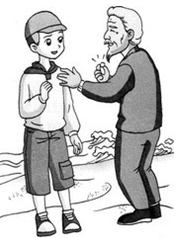 strict
k____
ind
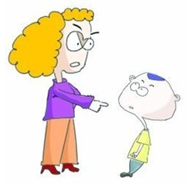 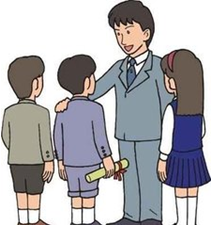 short
t____
all
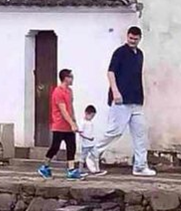 s_____
trong
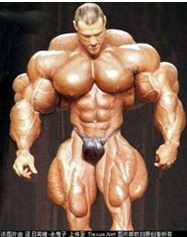 f___
at
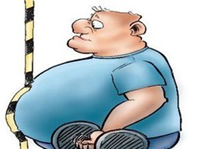 My favourite teacher
My favourite teacher is…
She’s/ He’s…
She’s/ He’s…
She/ He has…
I love my teacher.
Miss Zhang is Danny’s favourite teacher.
This is Miss Zhang. She’s…
She’s…
She’s…
She’s…
She has…
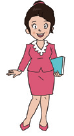 Q: Who’s Miss Zhang’s favourite teacher?
It’s _________.
Mr Wang
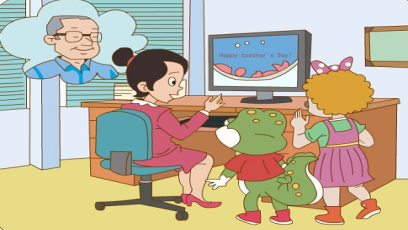 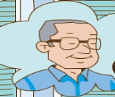 Miss Zhang is making a card for Mr Wang.
Q: 如何用英语来表达教师节对老师的祝福？
Happy Teachers’ Day.
Q: 当别人对你说Thank you时，你该如何回应？
You’re welcome.
then
Q: What was Mr Wang like           ?
He was _______ then.
He was ______ then.
His hair was ______ then.
young
strong
black
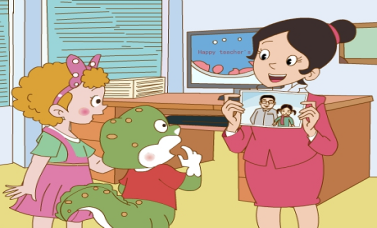 It was ________ then.
small
now
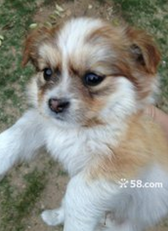 then
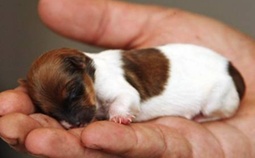 His hair was ______ then.
long
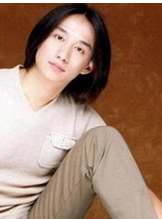 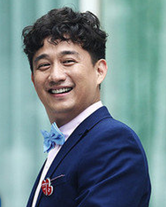 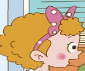 interesting
lovely
Who’s this little girl?
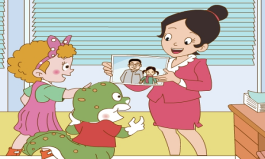 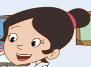 It’s ___.
me
I was _____ then.
I was  ____ and ____ then.
nine
short
thin
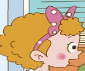 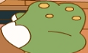 She was young.
Her hair was short.
She’s Miss Liu.
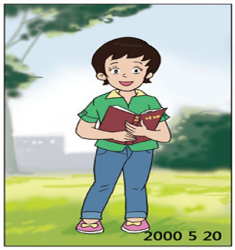 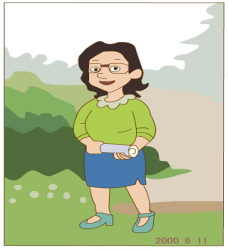 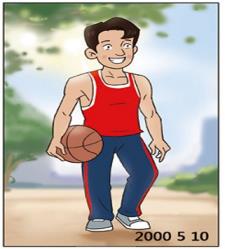 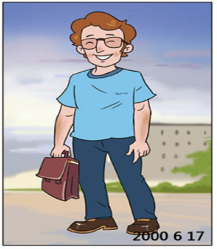 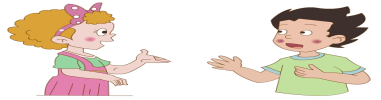 Talk about you.
I was ____ then. （年龄）
Now I’m _____.
I was _____ then. （外貌、性格）
Now I’m _____.
Homework:
Read for 3 times.
Talk about you with your friends.
Thank You